Hi-Touch Healthcare
[Speaker Notes: Display as participants enter and explain that this training was developed and created based on industry and educator input in conjunction with the Health Information Technology and Management Industry Education Advisory Committee, California Community Colleges Chancellor’s Office, and Workforce and Economic Workforce Development Program. This is just one soft skills module of the comprehensive training package: “Hi-Touch Healthcare: The Critical 6 Soft Skills.”]
LISTENING
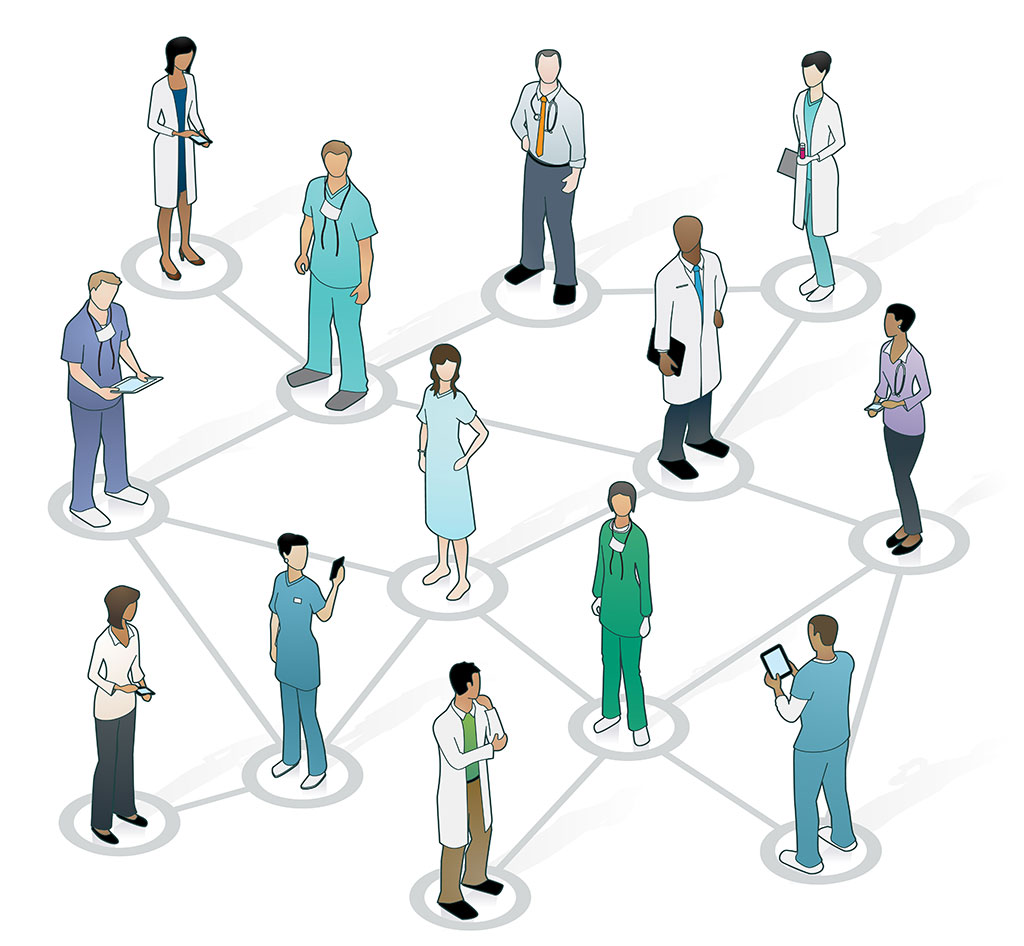 What to Expect in this Presentation
Life with the Wright Family
Overview about the importance of listening
4 Types of content listening
Mindless vs Mindful listening
Active listening defined
Key elements in active listening
3 Steps for Improving Active Listening Skills
Before, During and After
[Speaker Notes: Quickly preview the session.]
Importance of Communication and Soft Skills
“Communication is “the skill that can possibly have the greatest impact on effective healthcare delivery.  It really is the key to clinical governance and demands as much attention, respect and sustaining as other seemingly ‘harder’ targets.  However, often the mere mention of the importance of communication causes less than positive reactions in healthcare professionals.”


(Jelphs, 2006, senior fellow at the
Health Services Management 
Centre at the University of Birmingham)
[Speaker Notes: Explain that dismissing the value of learning about how to be a more competent communicator is not peculiar to the healthcare field, but a result of the “hindsight bias” or the “I already knew that” phenomenon.  The hindsight bias is a phenomenon in which people overestimate their prior knowledge. To demonstrate the concept ask the participants if they have watched TV shows such as Jeopardy, Are You Smarter Than a 5th Grader and/or Who Wants to Be a Millionaire. Remind them of the context in which music is playing while the question or answer is displayed and NOT knowing the answer to the question, but when the answer is provided everyone comments, “I knew that.”  The reality is that they did not know the answer, but the answer rang true to their personal experience resulting in an overestimation of their prior knowledge.  Because we have been communicating our whole lives and we have communication competencies, it is easily for us to hear information about effective communication and think “I already know that,” but it is important not to fall prey to the hindsight bias or to discount the value of enhancing one’s communication competencies.]
Life with the Wright Family
Please stand and quickly form a circle
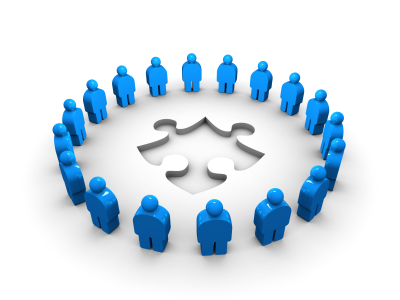 [Speaker Notes: (See detailed procedures on pages 5-6 of the Trainer Manual.) 
(Stay on this slide until story has been read.)

Goal: To demonstrate that it is difficult to multitask and listen effectively.  We often have tasks that pull us in many directions at once, but it is important to remember that effective listening is vitally important to ensuring high quality patient care.  
Materials Needed (Quantities vary by how many in the group)
The Wright Family Story
Paper clip or some other small item for each person in the group
PowerPoint Slides 5-6
Procedures:
Have your entire group stand in a circle, shoulder to shoulder.
Give each person in the circle a playing card, penny or some other small item that can be passed easily from hand to hand
Tell the group that you are going to read them a story and every time they hear any word that sounds like “right,” they are to pass the object in their hand to the person on their right, and every time they hear the word “left,” they should pass the object to the left.  
Start reading the story slowly so that they have a chance to catch on to what you want them to do. After a few passes, stop the story and ask them how they are doing.  Check to see that everyone has an object in his/her hand.  If your group is typical, some will have two or three objects and others will not have any.  Have them redistribute the objects so that everyone is holding one object.  
Now continue to read the story, reading faster as you go.  Stop the story a couple more times to check on how the group is doing.

      (Continue to the next slide)]
WHAT DID YOU HEAR?
“Who didn't go on the vacation with the family?”
Answer: Aunt Linda Wright 
“Why did Timmy have to run back home?” 
Answer: Father Wright left his wallet so Timmy went to get money
“Who got sick in the car?” 
Answer: Susan Wright
[Speaker Notes: (Animated Slide: The 3 questions will appear first and then the answers one at a time.)

Ask how much of the story the group can remember and then read each question on the PowerPoint slide out loud and have participants either write down their answers or have them shout out answers.
Next, ask the following questions:
What does this activity tell us about communication?
What does this activity tell us about teamwork?
What does this activity tell us about listening skills?
After the group has discussed the purpose of the activity, tell them that this activity required teamwork, just like working in the hospital does.  Tell them that during this activity, the idea was to not get too distracted by the rights and lefts and to stay focused on what was happening in the story.  Similarly, in our everyday lives, we often have tasks that pull us in many directions, but we should always remember what is important--the health of the patients.]
on the job, listening is about 60% of our time
60%
60%
Speaking 30%
Speaking 30%
Listening 45%
Listening 45%
Reading 16%
Reading 16%
Writing 9%
Writing
 9%
Types of Communication 
Activities
Types of Communication Activities
Based on the research of: Adler, Rosenfeld and Proctor (2001; 2011)
[Speaker Notes: (Animated Slide)

Explain that the left pie chart breaks down the daily  percent of time spent in each type of communication activity.  Note we spend 45% of our daily communication listening, but on the job listening consumes about 60% of our time.  Emphasize that this is a critical skill set!]
Listening Defined“The process of making sense of others’ spoken messages”(Adler & Proctor, 2011)
There’s more to this than meets the ear:
Hearing is NOT the same thing as listening
Hearing is the act of perceiving sound
Listening occurs when the brain makes sense of the original sound 
Listening is an active mental process that gives meaning

“Listening is a positive act: 
you have to put yourself out to do it.”
- David Hockney
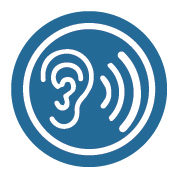 [Speaker Notes: (Animated Slide)

Discuss the difference between hearing sound and paying attention to what it means.  Reflect it back to the Wright Activity and our inability to effectively multitask and how that negatively impacts our ability to listen.]
So, how do we listen?Can you HAURR me now?
Five Elements of the Listening Process
Hearing = the physiological dimension 
Attending = the psychological process of selection where we decide what gets through
Understanding = making sense of a message
Responding = giving observable feedback to the speaker
Remembering = the ability to recall information
(Adler & Proctor, 2011)
[Speaker Notes: (Animated Slide: Title slide comes in at the end with a humorous acronym.)  

Emphasis on “attending” can lend some humor as we have all had someone not “hear us” while, for instance, watching television or using cell phones. 
The Wright activity shows how this process is challenging in our busy lives.]
4 Content Types of Listening
(Lucas, 2012)
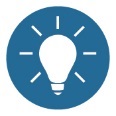 Think about it: Sometimes based on the content, and the context, it’s easier or harder to really listen.

Think back to the Wright story at the beginning of the session…which content type of listening would best have aided your effort to recall facts of the story?
[Speaker Notes: (Animated Slide)

Explain chart 
After reviewing the listening process, it is important to introduce the different types of listening.  Different contexts require different types of listening.  For example, listening for enjoyment to your favorite music does not require the same energy as listening to a patient’s physiologic state described by the healthcare team.

Explain that when providing information about new polices or constructive criticism, it is important to avoid engaging in a “hit-and-run.”  In other words, do not merely engage in “comprehensive” listening (did they understand the message), but also listen to understand if they have valid reasons to accept or reject the message (critical listening) and to understand how they feel about the message (empathetic listening).  If there is not enough time to engage in active listening schedule a meeting to follow up and allow the recipient of the message to respond while you engage in active listening.  This type of interaction will enhance interpersonal relationships.

If time permits: This might be an opportunity to ask the audience to share their examples.]
We Can’t Always Listen Carefully!
Mindless Listening
Occurs when we react to others’ messages automatically and routinely

 Mindful Listening
Involves giving careful and thoughtful attention to the messages we receive
(Adler & Proctor, 2011)


THE CHALLENGE IS KNOWING 
WHEN TO BE MINDFUL: 
The precursor to Active Listening
[Speaker Notes: (Animated Slide)

Explain the distinction between Mindless vs. Mindful listening.  This mirrors the issue of the multi-tasking environments we work in –we often have to be in a state of mindless listening because we are overloaded. Emphasize that in most situations this is acceptable. This slide sets up the importance of active listening and the three steps outlined.]
Active Listening Defined
The Centers for Disease Control (CDC) defines active listening as: 
“hearing what is said and paying attention to how it is said so the conversation can be adjusted to elicit the needed response utilizing various verbal and nonverbal techniques”(CDC, n.d.).
[Speaker Notes: (It may be helpful to advise participants that there are many listening types of training documents available. See reference # 10  in Trainer Manual for ideas.)]
Role Playing Activity
Find a partner
You will each be given instructions describing your role
Please do not share your instructions with your partner
Once both partners have read his or her instructions begin the role play activity.
Continue until instructed to stop
[Speaker Notes: (Use the Chart Nurse and Patient Role Playing Activity on pages 7-8 OR the Nursing Manager and Nurse Role Playing Activity on pages 9-10 in the Trainer Manual.)

Goal: To demonstrate that not engaging in active listening inhibits rather than aids in ensuring quality patient care.
Materials Needed:
A copy of the Chart Nurse and Patient Activity role playing instructions 
Planning Note:
Print the participant instructions on page 8 of the Training Manual.  Print one page for every two people and cut each page in half making two sets of instructions.  Separate the pages into two sets (Partner 1 and Partner 2).
Procedures:
Announce that this is a role playing activity and then provide the following directions: 
Pair off. Explain that each person will be provided with instructions describing his or her role. 
Distribute the instructions you have printed to the participants making sure that one person has instructions for Partner 1 and the other person has instructions for Partner 2.  Instruct the participants that they are not to show their instructions to their partners. Ask the pairs to begin, explain that you will stop them after three minutes. 
After three minutes, ask the partners to share with one another their observations and experience of the role playing activity.
After the participants have shared their experiences of the activity with one another, bring the group together and ask questions such as: 
How well did your partner listen? 
What behaviors did you observe that made you feel as though your partner was not listening?
Did you feel you were being understood? Why or why not? 
What was it like for you in your role?]
A Few Key Elements to Active Listening That you probably already know
Take it seriously!
It takes effort and commitment 
Provide effective feedback
Body language and nonverbal communication 
Talk less
Listen to the words, tone and feelings
Listen with your eyes and ears
Ask questions to clarify meaning
Paraphrase to ensure your understanding
Suspend judgment and evaluate thoughts
Be sincerely interested in the other person
[Speaker Notes: Explain that because there has been an emphasis placed on active listening in healthcare in the last several years, some participants may already believe they know how to be active listeners and therefore, this slide is intended as a refresher and reminder.]
Steps in Active Listening for Skills Improvement: A Continuum
[Speaker Notes: (This slide is an introduction and preview of the next 3 slides.)

Explain that skills improvement is a process of knowing what to do before listening, during listening and after listening.]
Before Active ListeningIt’s not always possible but when it is, preparation is HUGE.
Assess yourself and your listening environment 

Is it conducive to mindful listening?
Remove/reduce physical and mental distractions	

Take a moment to assume good listening posture and physically orient your body to be open 

Take stock of your feelings and emotions
Be sincere in your desire to understand
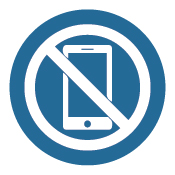 [Speaker Notes: (Animated Slide)

Review the definition of Mindful Listening: “… giving careful and thoughtful attention to the messages we receive.”]
During Active Listening
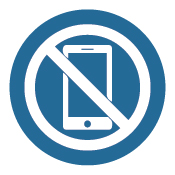 Remove mental and physical distractions
Cell phone off? Chewing gum out? Mind cleared?
Stay quiet & let the story unfold
Don’t interrupt internally or externally 
Orient your body to face the other person
Be relaxed but posture attentive and interested
If sitting, lean slightly toward the person
Make eye contact; maintain it as appropriate
Smile, and give positive body language signals such as nodding, and nonverbal indicators such as “mmhhm”
This thing is everywhere!
A little more on body language
[Speaker Notes: (Animated Slide)

(After reviewing the slide, have participants partner up and practice the last bullet point on this slide. Redo the Chart Nurse and Patient Role Playing Activity OR the Nurse Manager and Nurse Role Playing Activity BUT this time ask participants to use active listening. This slide also serves to prepare participants to apply active listening to their everyday experiences on the job in an optional activity on slide 21).]
Body language: Some say it’s just about 65%...(Burgoon, 1994)
Based on the work by Albert Mehrabian
[Speaker Notes: (Animated Slide)

Explain that as can be seen on the chart, body language is the majority of the message when dealing with content related to feelings and attitudes.  

Illustrate this point with the word “turnip.” First try to convey the meaning of the word turnip as a type of vegetable using only body language and non-verbal communication. It can’t be done adequately. Next, convey how you feel about the taste of a turnip using only body language and non-verbal communication. 

Define paralanguage as the tone of voice and other non-verbal sound cues. Illustrate paralanguage using the word “fine.” Say, “How are you?” and respond using “fine” with a positive tone and then negative tone. The word doesn’t change, the meaning does.]
During Active Listening continued…
Paraphrasing: 
Restate the other person’s comments in your own words verifying your understanding

Use phrases like: “What I’m hearing is...” and “It sounds like you are saying…”
[Speaker Notes: Engage the audience in the example below:

Typical Dialogue:
Patient: I'm very frightened about the procedure tomorrow.
Nurse: Oh, you'll be fine. The doctor does hundreds of these every year.

Active Listening Response:  Ask the participants for examples of what the nurse might say if he or she was actively listening.

Patient: I'm very frightened about the procedure tomorrow.
Nurse: So, you're frightened about the procedure. Can you say more about what's seems so frightening to you?]
After Active Listening
Active Listening requires action and the action begins with a choice to improve your listening skills
Be willing to review your listening and communicative exchanges and to reflect on your own performance. 

As with any skill, you must first want to improve, so take listening seriously & practice.
[Speaker Notes: (Animated Slide)

(This slide is intended to prompt participant reflection on their own listening outcomes).]
Active listening Practice
Issues faced on the job discussion.  

Both partners will practice active listening.
[Speaker Notes: (Optional substitution activity or additional activity): 

Ask participants to think of a workplace issue they find to be troubling or problematic and to share it with their partner.  Partner 1 speaks first while Partner 2 listens and practices paraphrasing to make sure accurate understanding of the message has been achieved.  Partner 2 then shares his or her issue while Partner 1 listens and practices paraphrasing to make sure accurate understanding of the message has been achieved.]
General Causes of Poor Listening
Information overload
Preoccupation
Not concentrating 
We speak between 120 - 150 WPM
We can process 400 - 800 WPM
Listening too hard
Jumping to conclusions
Thinking you know what is coming next
Rejecting prematurely
External interferences
We think we are good listeners
We think speaking will earn more rewards than listening
Focusing on personal appearance
[Speaker Notes: (Animated Slide: The animation groups several bullet points providing built in pauses until the final two which are designed for greater emphasis).
(Definition: WPM means words per minute)

Emphasize that listening is an active process.]
Steps in Active Listening for Skills Improvement: A Continuum
You must want to improve and that means YOU take steps and modify your own behavior
It’s okay to be:
Mindless (at times) 
Mindful (as warranted)
As long  as you
KNOW which is needed
You must want to improve so reflect and revise your listening behaviors
Ask other’s to help!
[Speaker Notes: (Animated Slide)
(Optional take-a-way: Hand out the optional Listening Self-Assessment on pages 12-13 of the Trainer Manual.) 

(Emphasize the importance of the participant role in improving listening skills. Conclude the presentation with the How Many Good Listeners Do You Know Activity below and on page 11 of the Trainer Manual.)

Goal: To demonstrate how few people in our personal and professional networks engage in active listening and that we need to improve our active listening skills.  
Materials Needed:
PowerPoint Slide 23
Procedures:
Ask the participants to think of all of their friends that they interact with on a fairly regular basis (pause for a few seconds), then ask them to think of all of their family members that they interact with on a fairly regular basis (pause for a few seconds), and then ask them to think of all of their colleagues that they interact with on a fairly regular basis (pause for a few seconds).
Ask the participants to think about a challenging or traumatic time in their life (pause a few seconds).
Now ask the participants to think about how many people that they know who would truly listen to them if they were to reach out for help and discuss their situation with them.   
In other words, who would actively listen to let the entire story unfold and would not “spring board” by saying something like “I remember when I had a similar situation” or offer advice such as “What you should do is…” 
Now ask them to hold up one finger for every person they know who is a good active listener.  Rarely will anyone raise more than 2-3 fingers. 
This can be a powerful display as everyone looks around the room to see how our collective listening skills are so poor.
Conclude the activity by asking the participants whether or not their friends, family and colleagues would include them on their list of active listeners.]
Thank you!
Questions?
Comments?